牧师的角色和责任ROLES AND RESPONSIBILITIES OF THE PASTOR
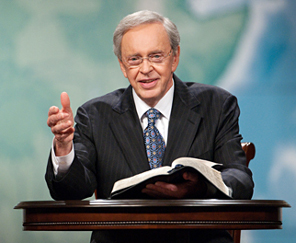 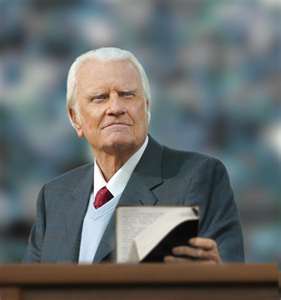 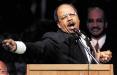 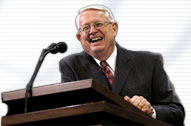 Designed by Dr. Scott WooddellUploaded by Dr. Rick Griffith • Singapore Bible CollegeAll files in many languages for free download at BibleStudyDownloads.org
牧师的角色和责任ROLES AND RESPONSIBILITIES OF THE PASTOR
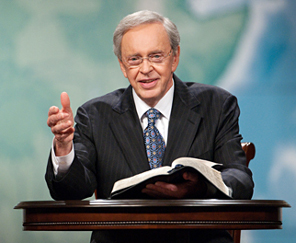 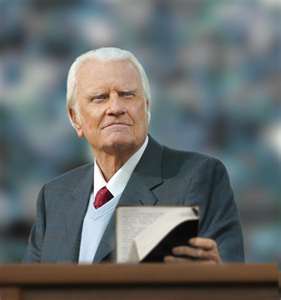 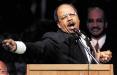 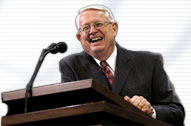 使徒保罗指示提摩太担任牧师的角色和职责

The Apostle Paul instructed Timothy in the roles and responsibilities of a Pastor.
牧师的角色和责任ROLES AND RESPONSIBILITIES OF THE PASTOR
1. 老师
TEACHER  
(1 Timothy 1:3; 4:1-11; 5:7; 6:3-30; 6:17-19; 6:20-21)
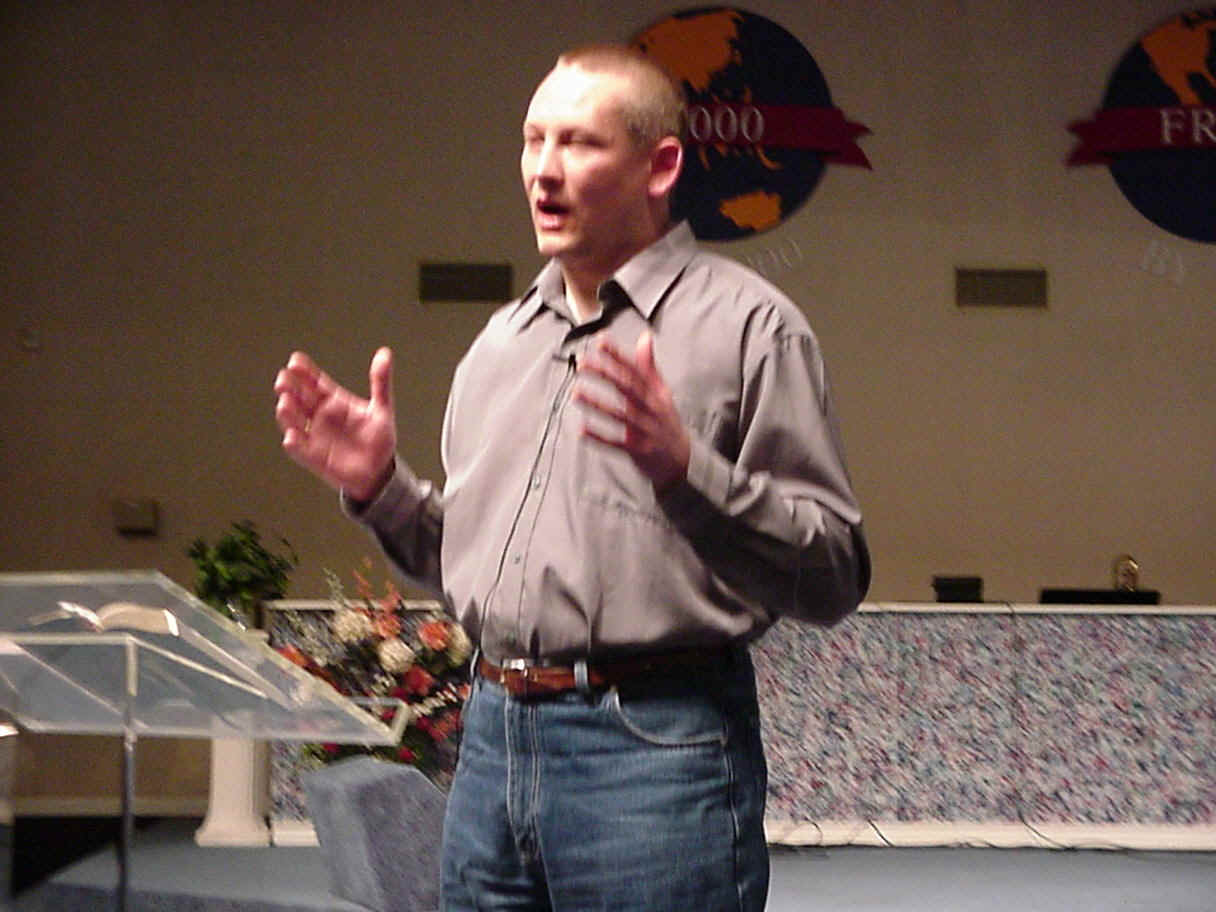 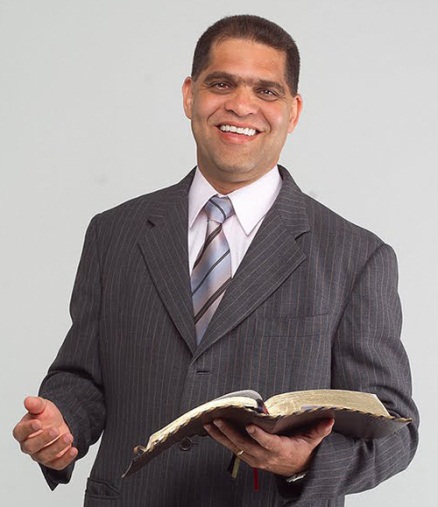 2.牧师
PASTOR
(1 Timothy 2:1-8; 2:9-15)
使徒保罗指示提摩太担任牧师的角色和职责

The Apostle Paul instructed Timothy in the roles and responsibilities of a Pastor.
牧师的角色和责任ROLES AND RESPONSIBILITIES OF THE PASTOR
3.领导
         LEADER  
(1 Timothy 3:1-13; 5:3-6; 6:1-2)
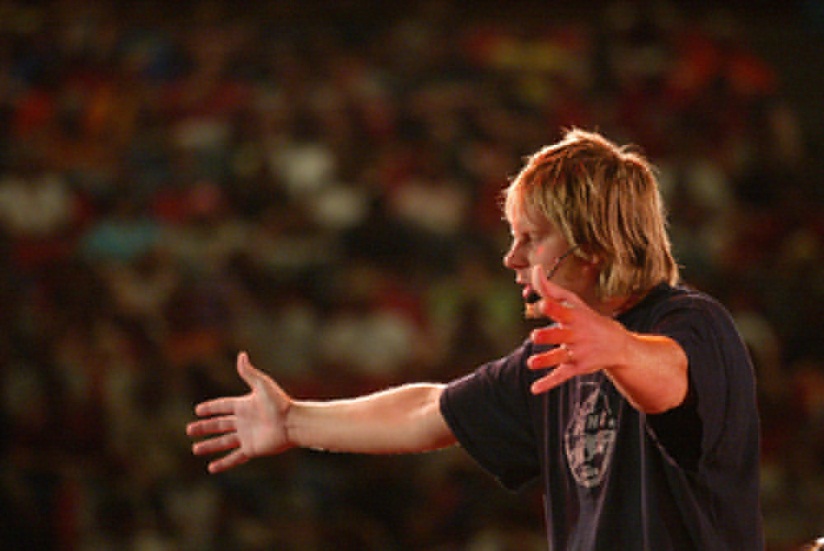 4. 榜样
ROLE MODEL
(1 Timothy 3:1-7; Titus 1:5-9)
使徒保罗指示提摩太担任牧师的角色和职责

The Apostle Paul instructed Timothy in the roles and responsibilities of a Pastor.
Black
免费获得此演示文稿
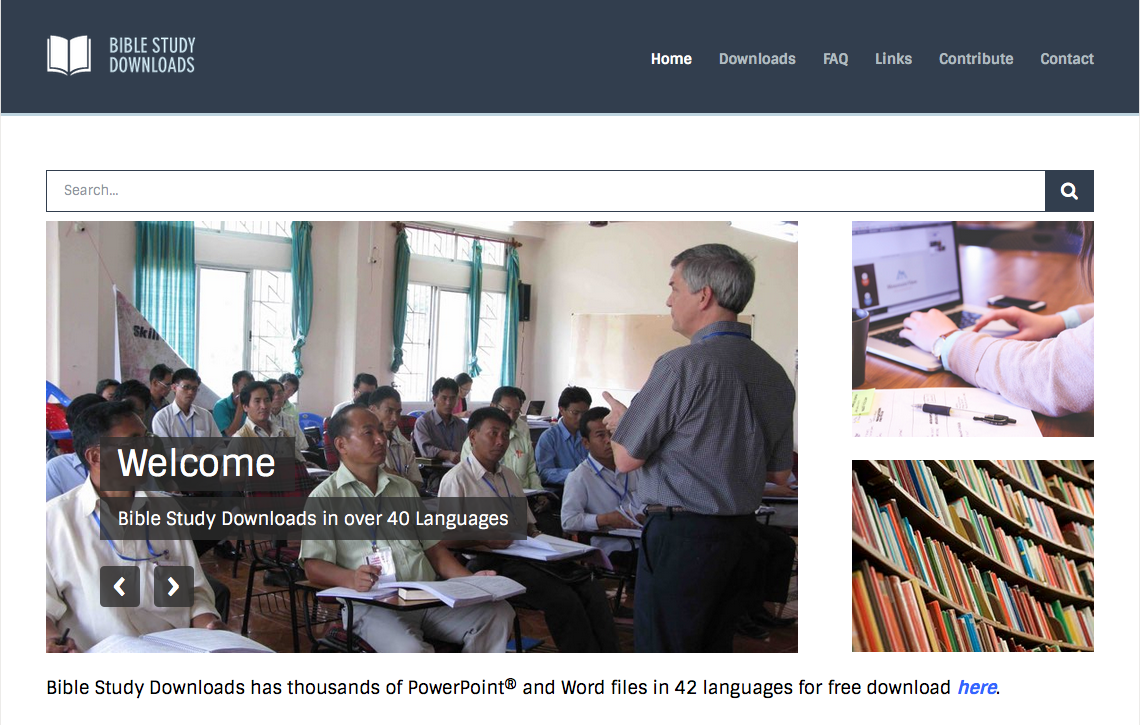 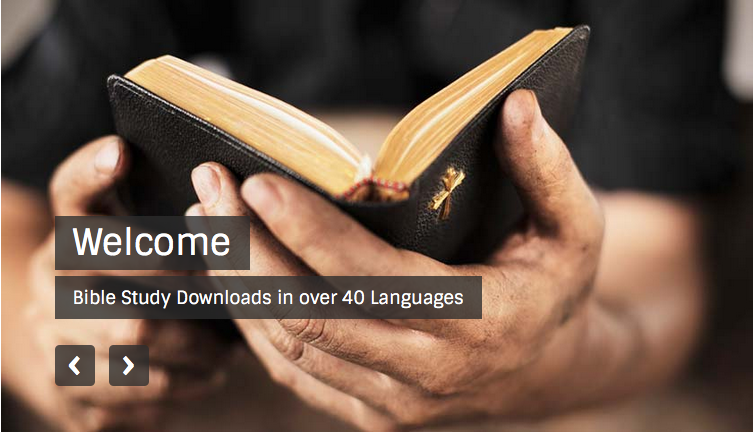 教会动力学 • BibleStudyDownloads.org
[Speaker Notes: Church Dynamics (cd)]